data in sports
BIG
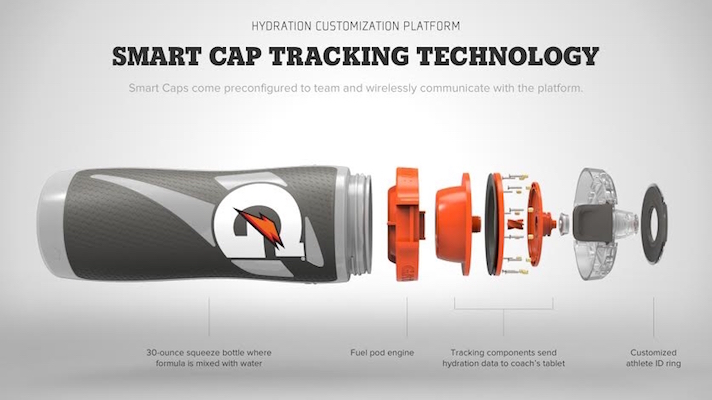